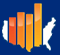 Long Term Trends in the Employment of People with Disabilities
Andrew Houtenville
Bryce Stanley

University of New Hampshire
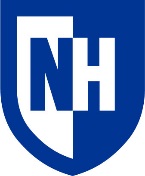 1
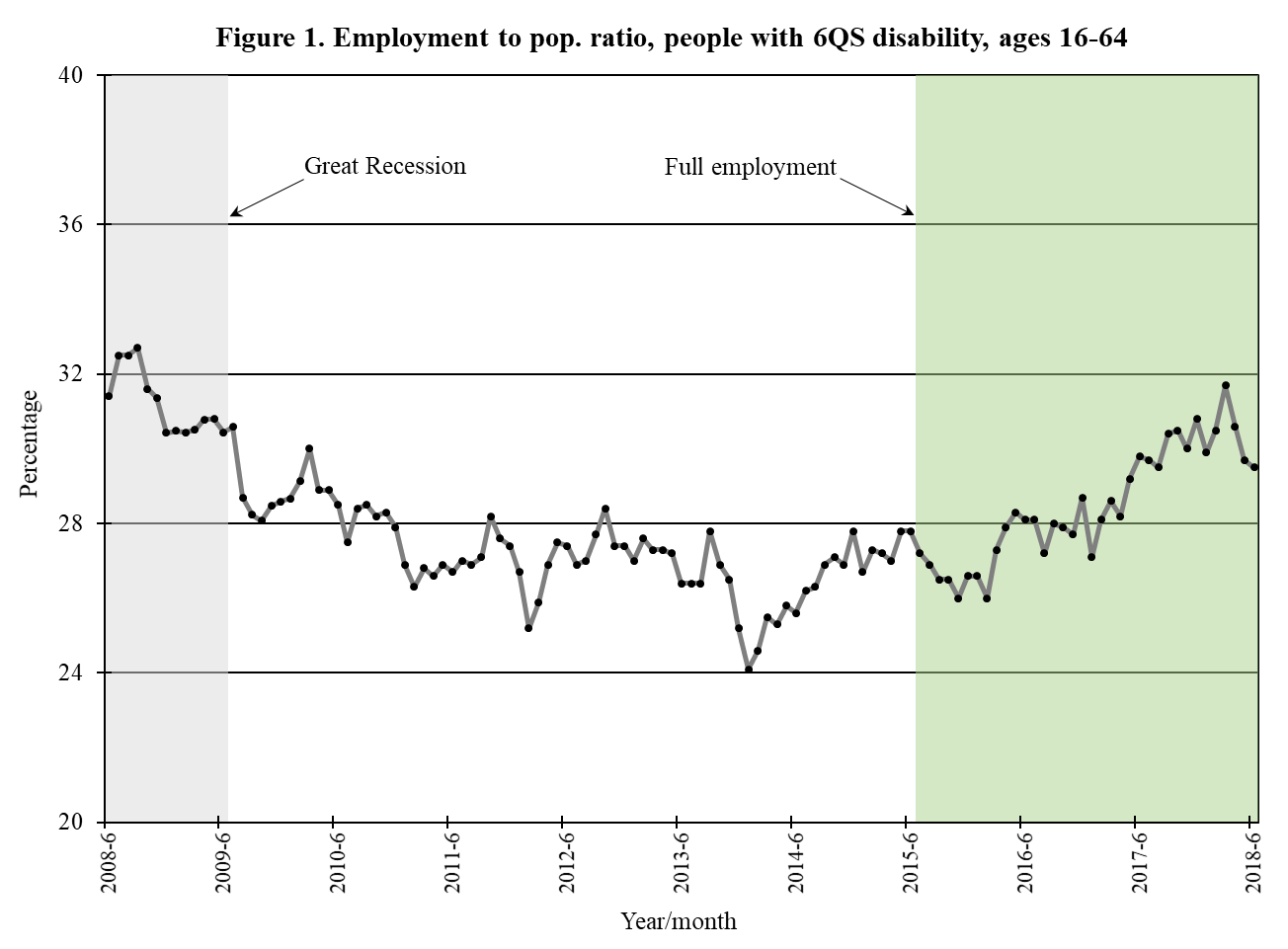 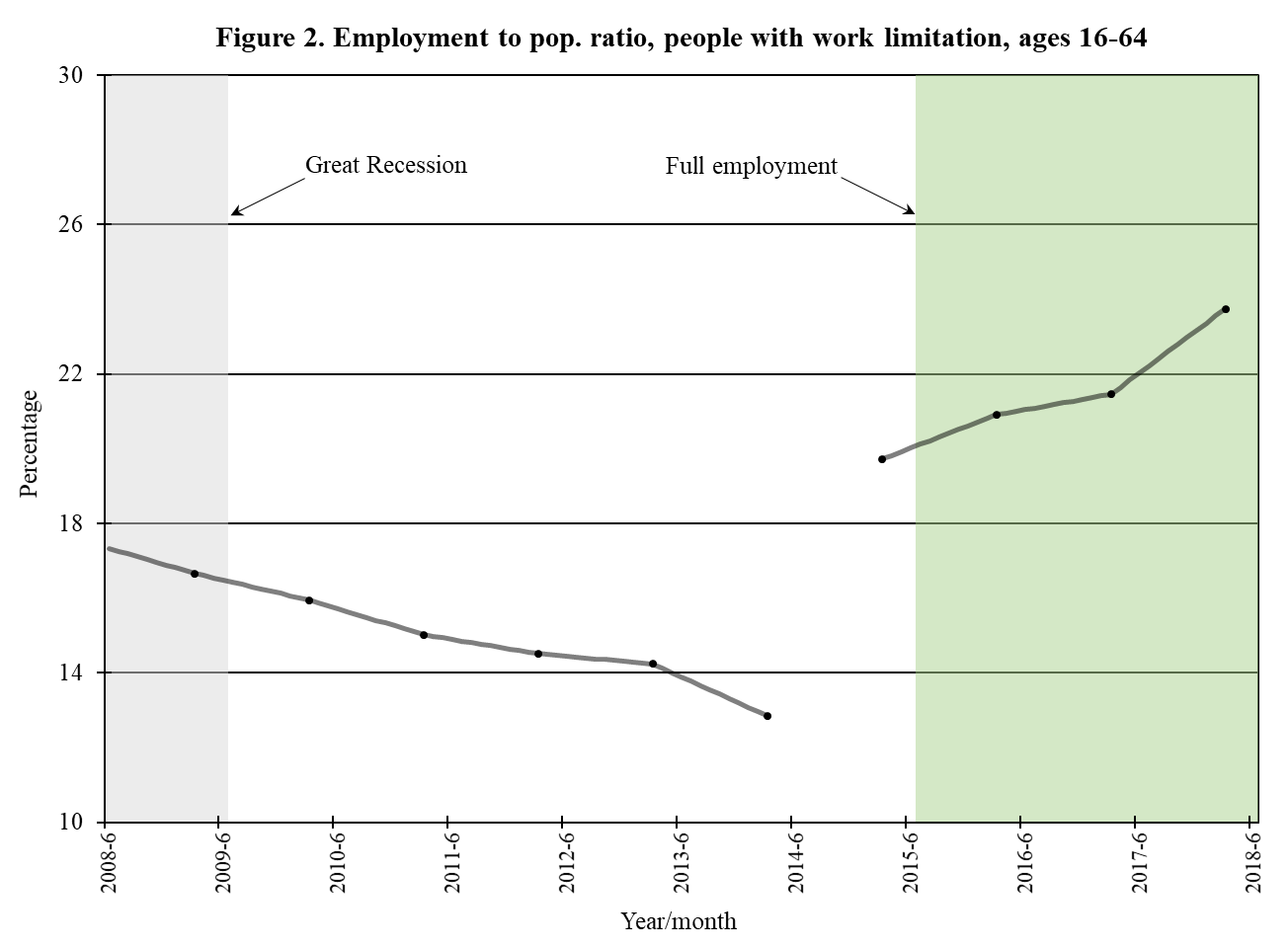 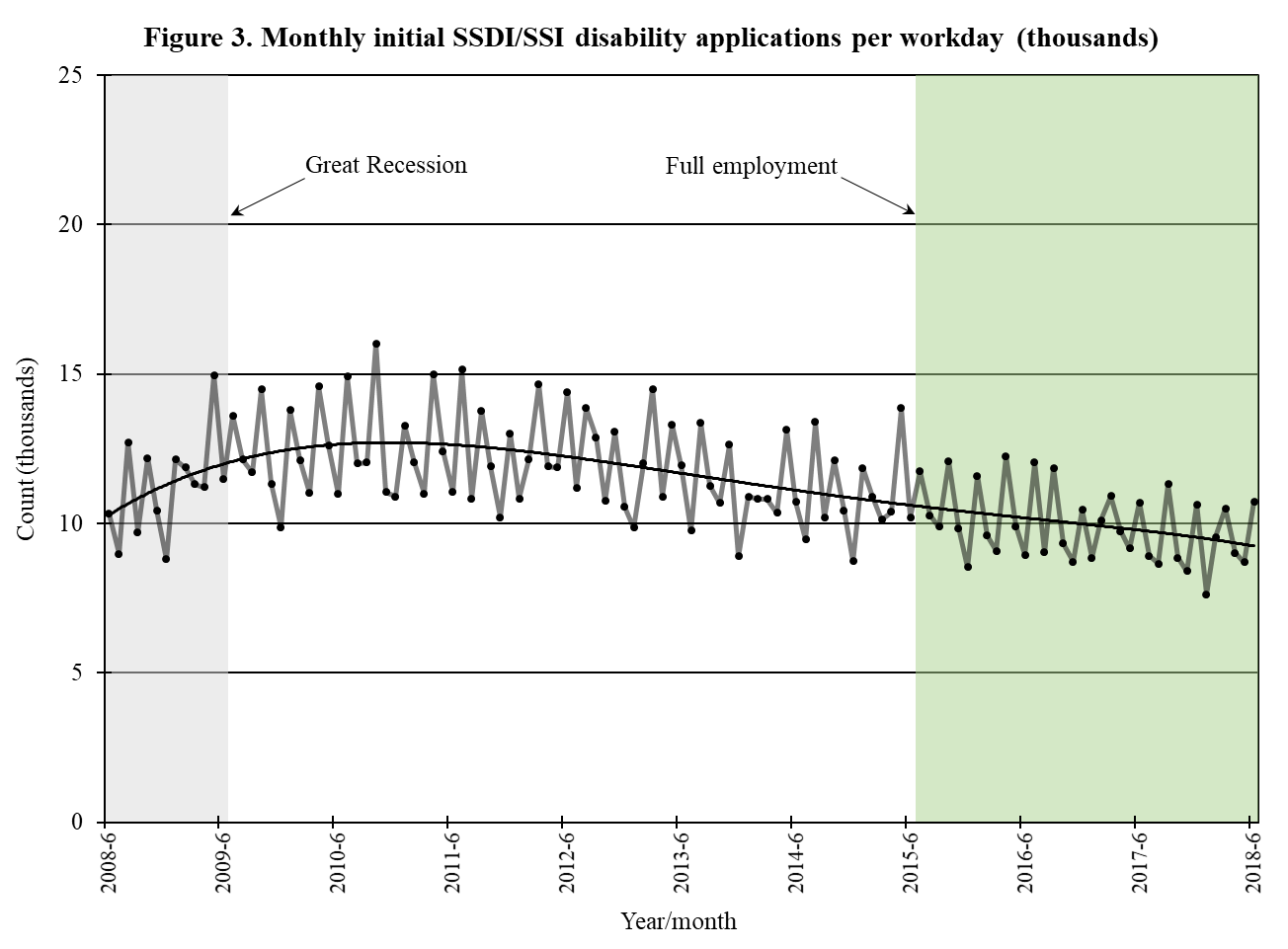 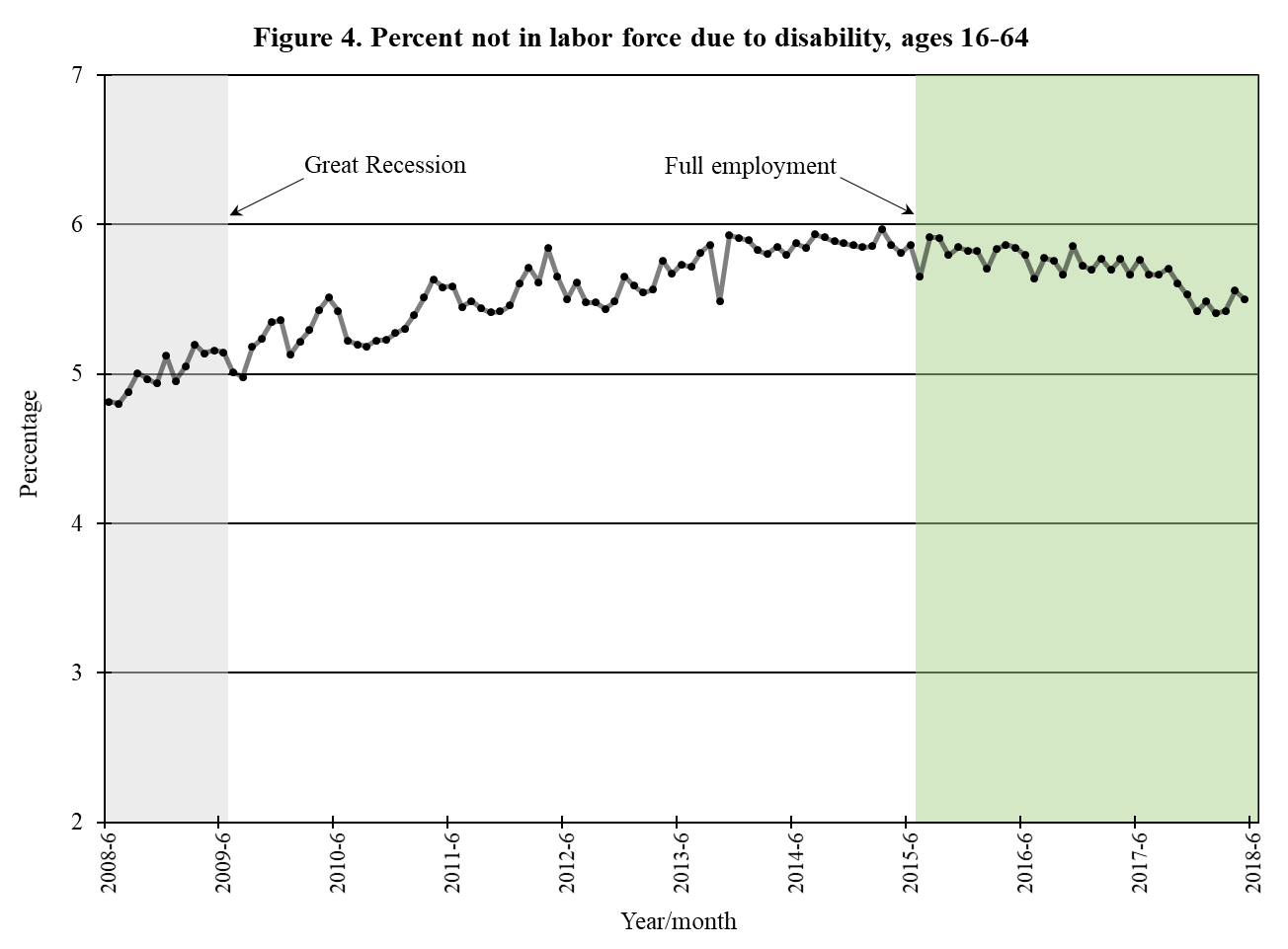 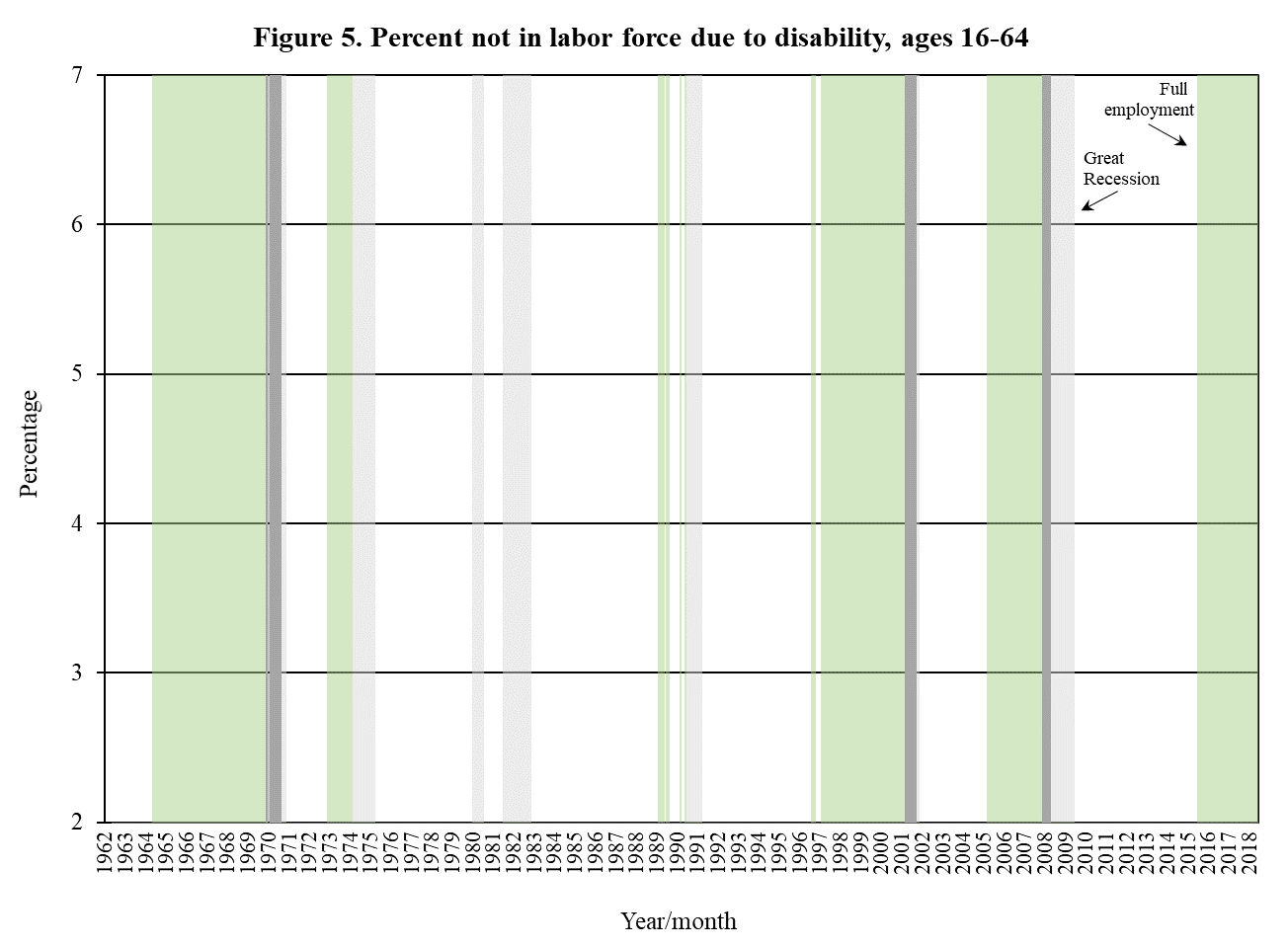 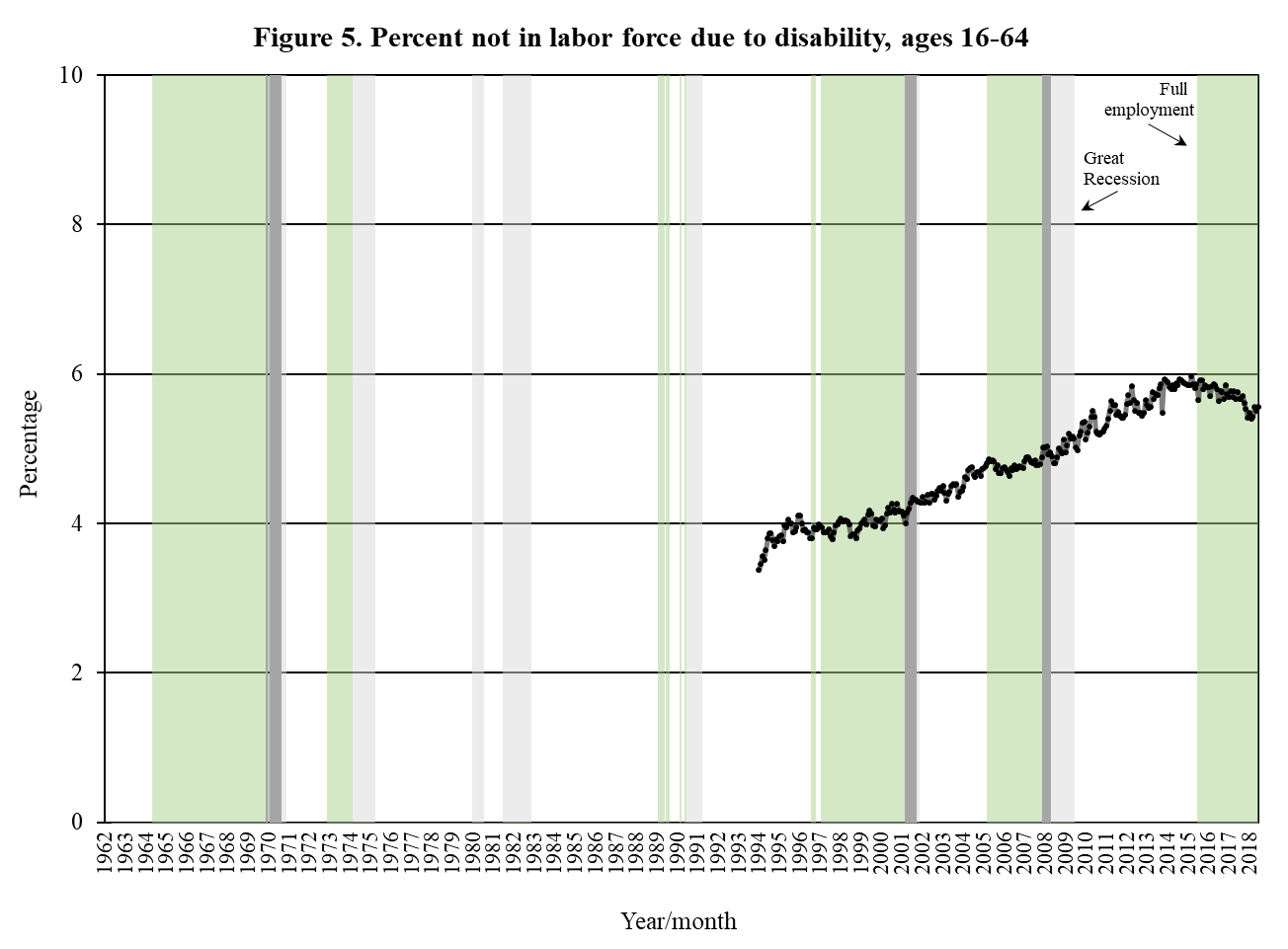 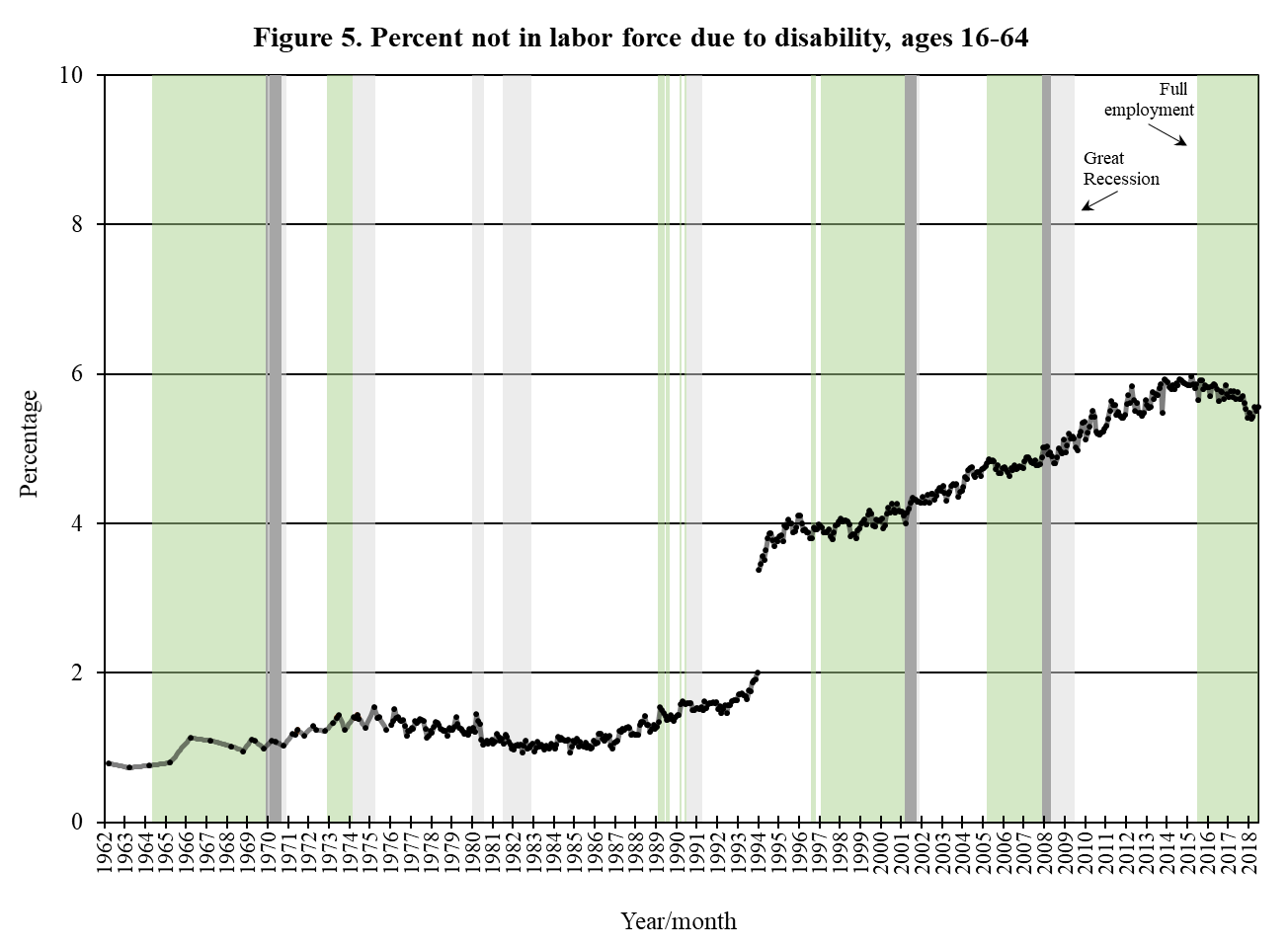 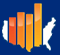 Next Steps
Hold compositional changes constant.
Look to get SSDI/SSI applications and recipients going further back.
Investigate dynamics of recession – no recovery.
Investigate why current period is so different from past recovery and full employment periods.
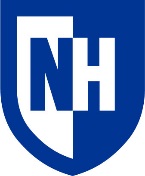 9
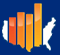 Contact Information
Andrew J. Houtenville, Ph.D.
Associate Professor of Economics and
   Research Director, Institute on Disability
University of New Hampshire
10 West Edge Drive, Suite 101 Durham, NH 03824-3593
Email: Andrew.Houtenville@unh.edu
Office: (603) 862-3999
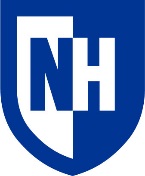 10